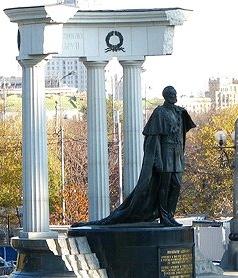 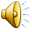 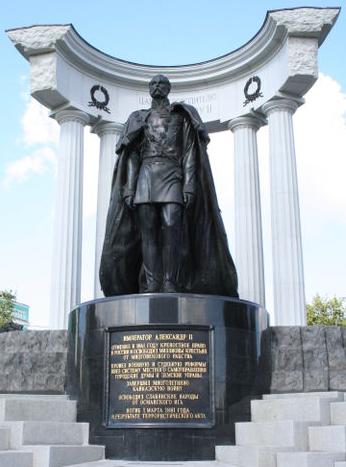 Тема урока: «Опыт прошлого – уроки настоящего»
Могут ли  события политической ситуации конца 70-х – начала 80-х годов XIX века стать уроками для современников?
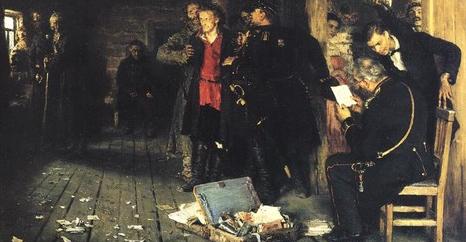 Народовольческие  кружки в  конце 70-х годах XIX века
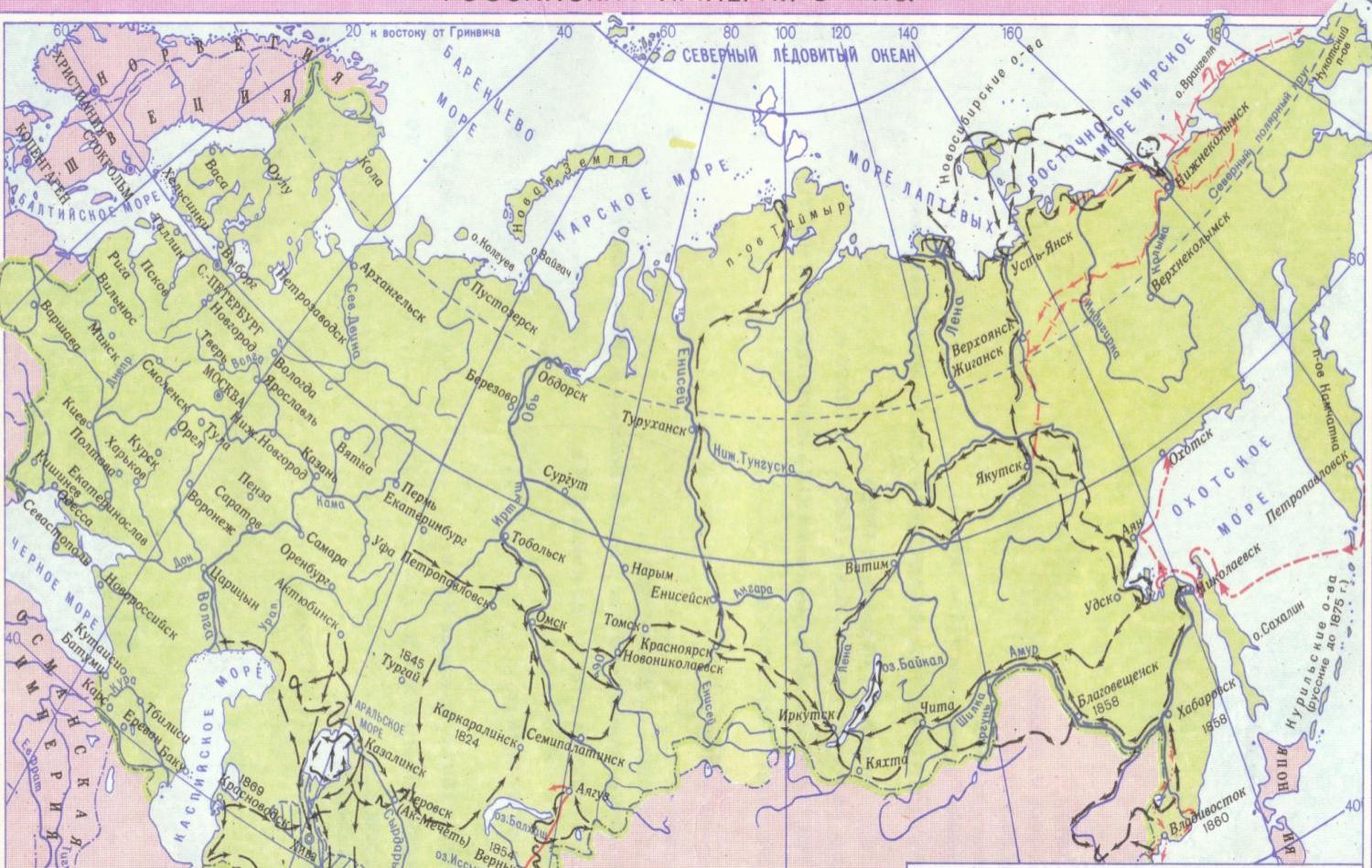 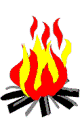 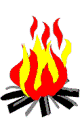 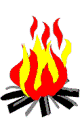 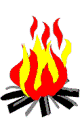 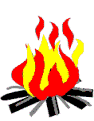 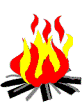 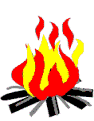 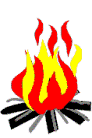 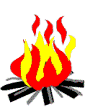 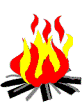 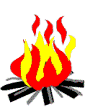 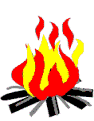 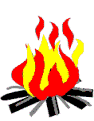 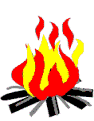 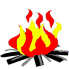 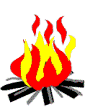 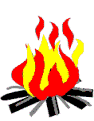 Раскол организации «Земля и воля» 1879 год
«Черный передел» 
во  главе Г.В. Плеханов
«Народная воля» 
во главе 
Исполнительный комитет
«Деревенщики – пропагандисты»
«Политики-террористы»
М.Т.Лорис - Меликов
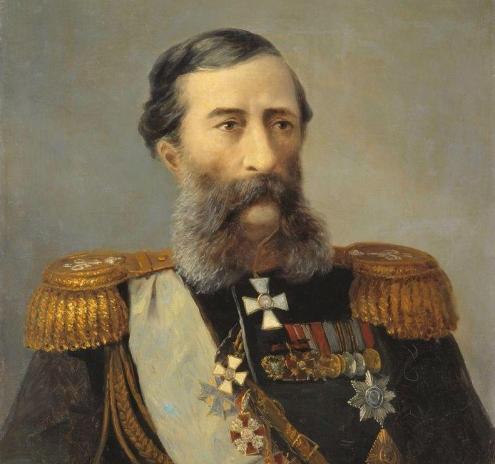 .
.
.
.
.
Мысль неотступная невольно сердце гложет:Все этим выстрелом, все в нас оскорблено,Легло, увы, легло позорное пятноНа всю историю российского народа!                                                                    Ф. Тютчев
Бедный забитый народ;
Руки он к нам простирает,
Нас он на помощь зовет.
Час обновленья настанет – 
Воли добьется народ.
Добрым нас словом помянет,
К нам на могилу придет.
М. Михайлов
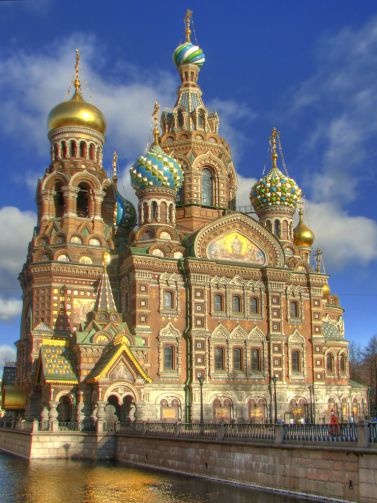 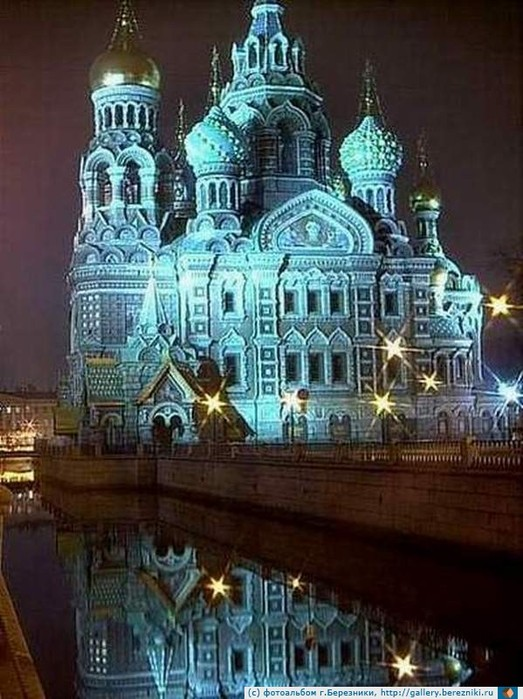 Храм Спаса  на крови
      в Петербурге
Могут ли  события политической ситуации конца 70-х – начала 80-х годов XIX века стать уроками для современников?
Программа борьбы с терроризмом
1.Укрепление силовой составляющей - МВД, ФСБ и   
   других ведомств - и оказание помощи судам.

2.Нанесение "острых, точечных, кинжальных" ударов 
   по террористам.

3.Оказание помощи тем, кто решил порвать с 
   террористическим прошлым.

4.Развитие экономики Северного Кавказа, социальной 
   сферы и культуры региона.

5.Укрепление нравственности, развитие духовной 
    составляющей, помощь лидерам традиционного 
ислама.
Самооценка деятельности на уроке.
Знаком «+» отметь верный ответ.
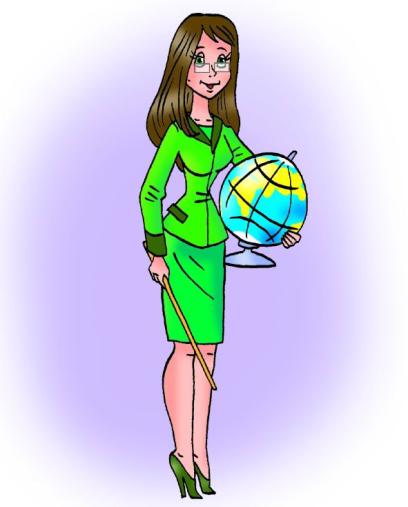 Разговор продолжается …
Подготовить план работы над проектом восстановления памятника Александру II в
г. Саратове
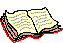 Na.konyaeva@mail.ru
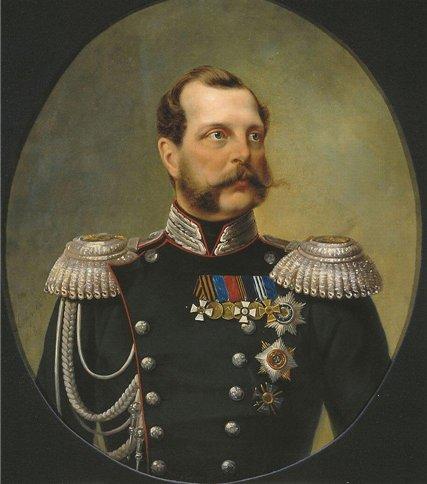